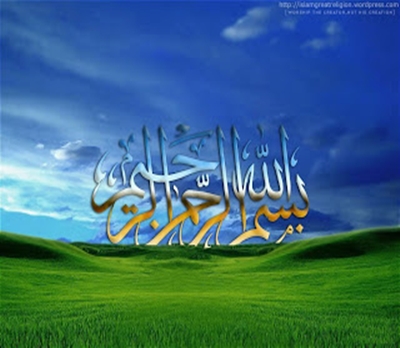 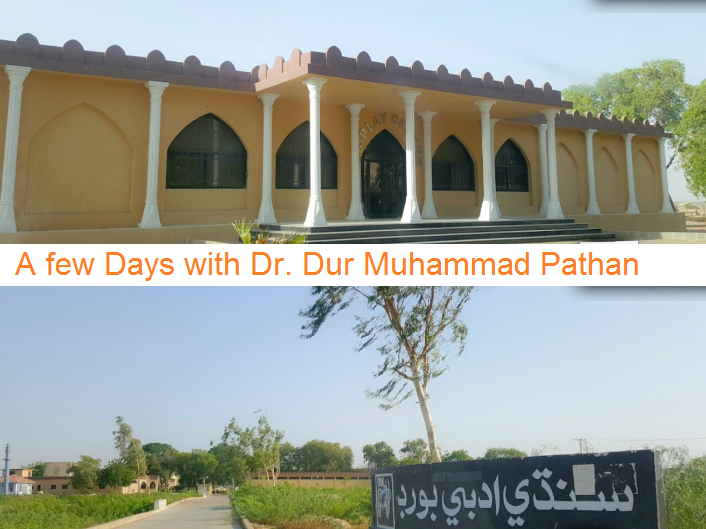 Exchanging,
Sharing & Gaining of Experience.
Training of Sindhi Adabi Board Staff
An Agenda & Initiate
For Better Change
We Need Improvement of
Your dynamic leadership
Your Initiate and efforts
Your Vision & Wisdom 
Your talents & Potentialities
We Need Change & We Expect
That with your co-operation & hard work the Board  will be having 
       
Clear vision, mission & Objectives
Strong mechanism to develop new a System
Wonderful discipline
Program of professional development
Evaluation system 
Good Administration 
Best results & Quality assurance
Sindhi Adabi Board
How to know ourselves
SWOT:   Strengths, Weaknesses, Opportunities, 	        Threats

PESTEL: Political, Environmental, Social, 		        Technical,Economical, Legal

TPC:       Time, Place, Circumstances
Web Section
Topic Some Suggestions For Improvement
Web Section
Suggestions
No publicity of website team.
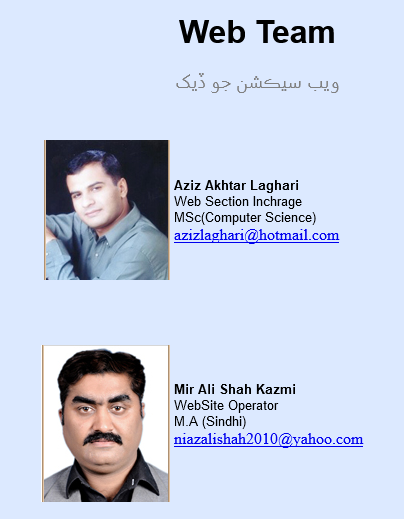 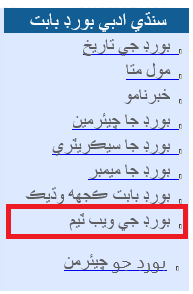 Web Section
Suggestions
No Personal Email Address
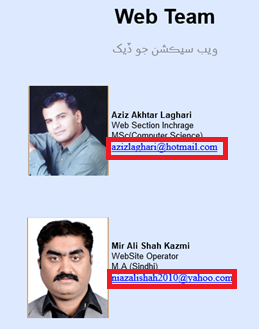 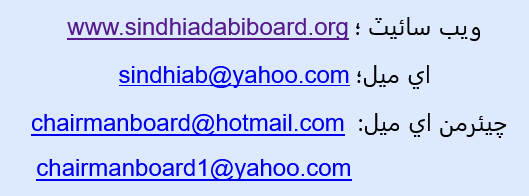 Web Section
Suggestions
Many Buttons Links Are Not Working
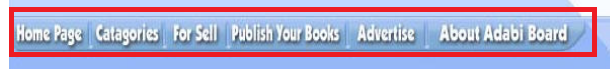 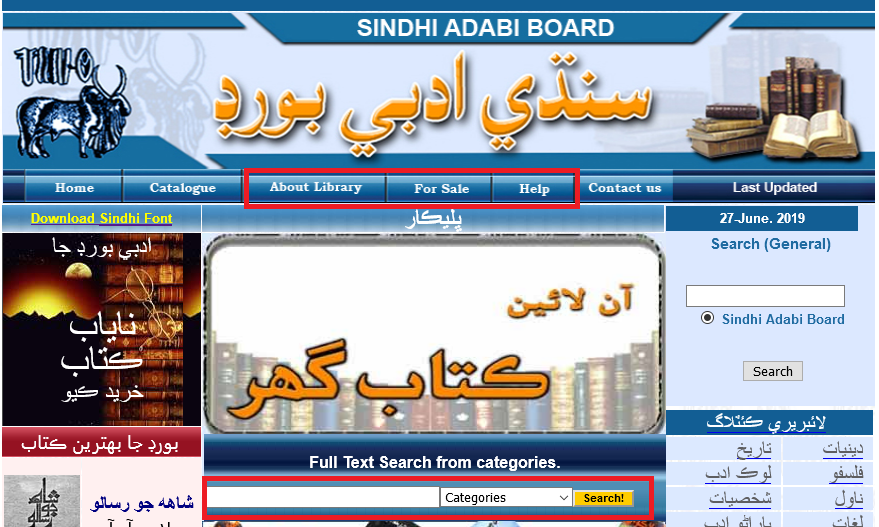 Web Section
Suggestions
Home Redesigned
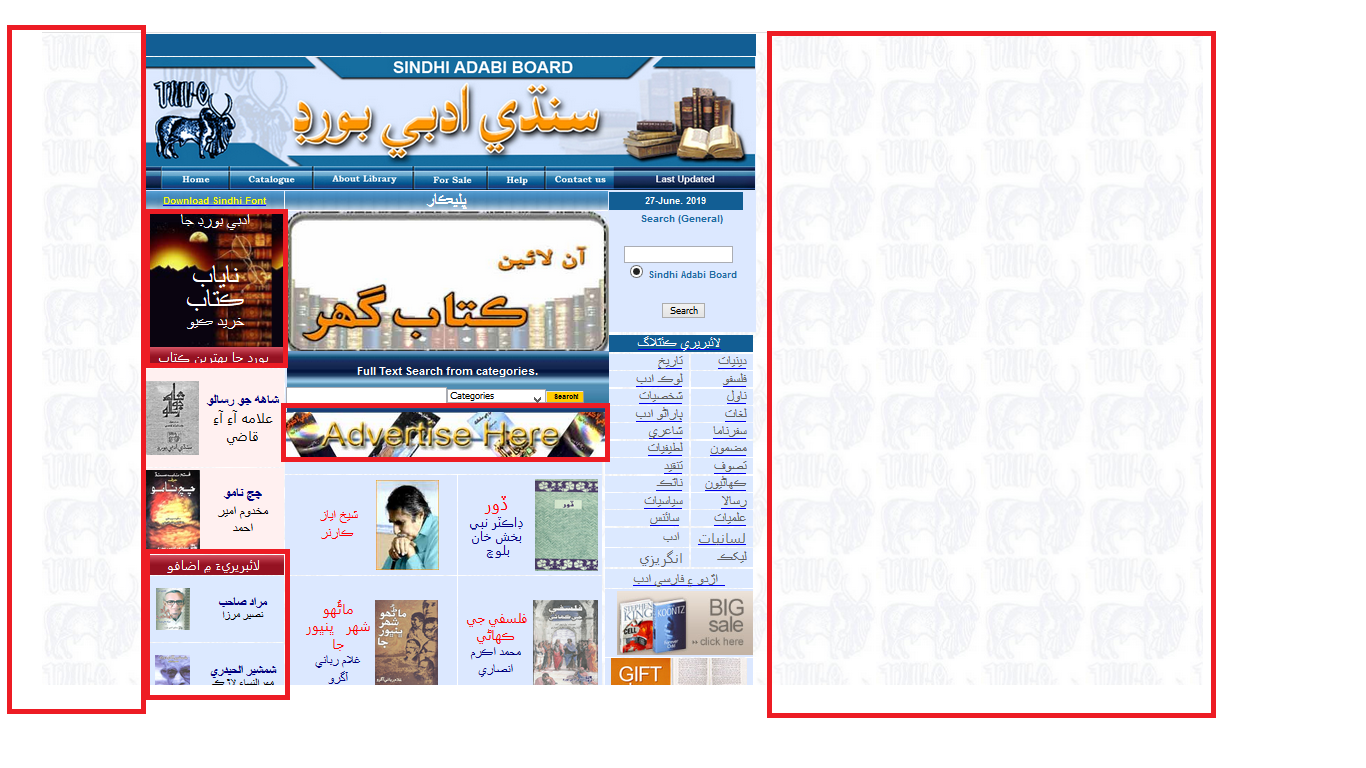 Web Section
Suggestions
Addition of New Button Title of  Gallery
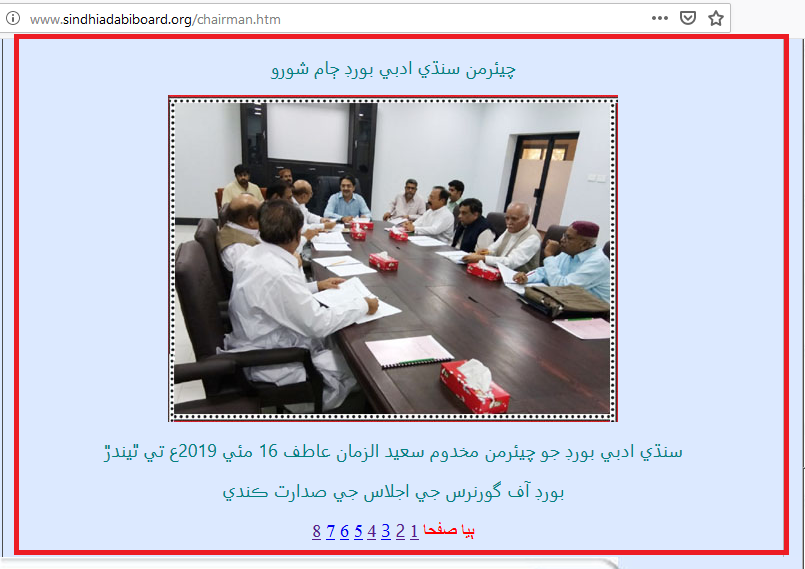 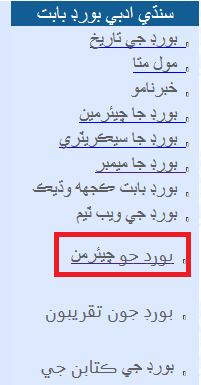 Web Section
Suggestions
pending / under construction work complete in time
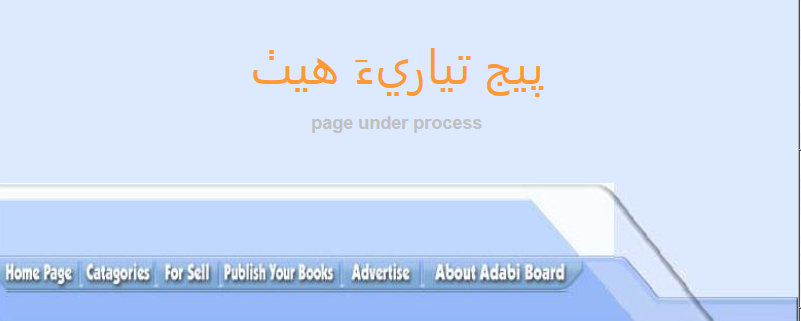 Web Section
Suggestions
Website emails must be of own Domain but not personal
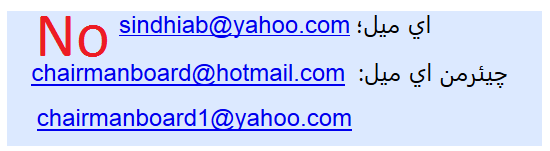 info@sindhiadabiboard.org
chairman@sindhiadabiboard.org
secretrary@sindhiadabiboard.org
Web Section
Suggestions
New updates be shown on Home page
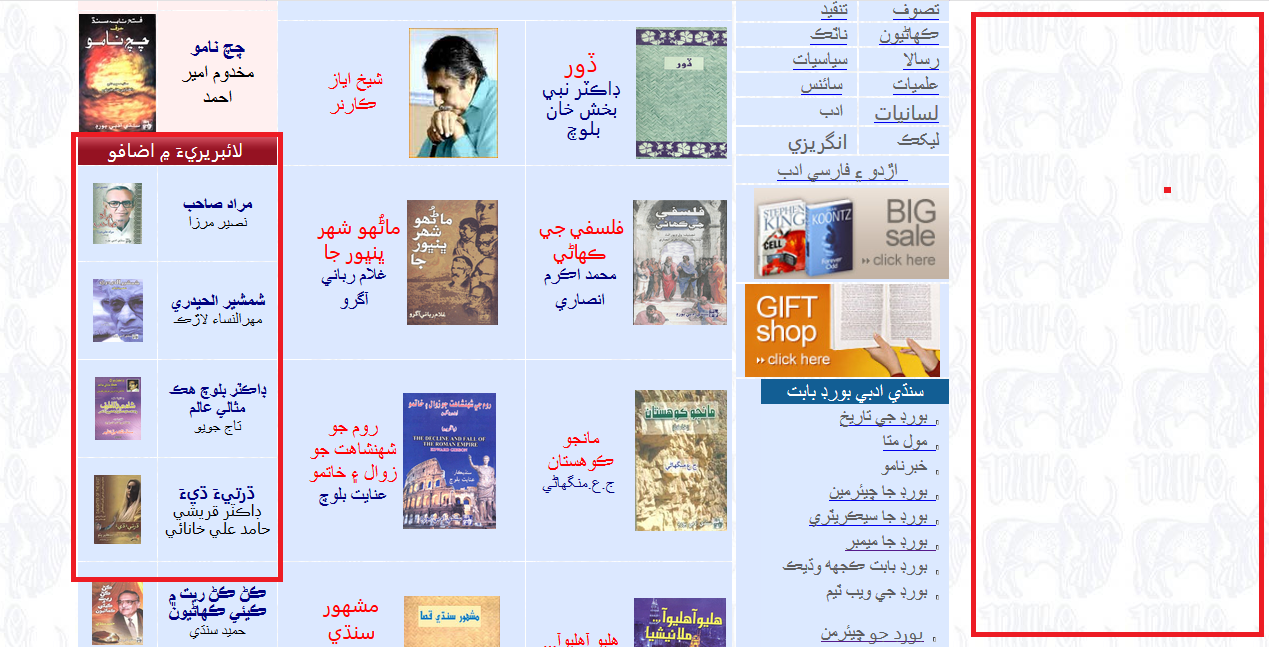 Web Section
Suggestions
Publicity of books be every changing
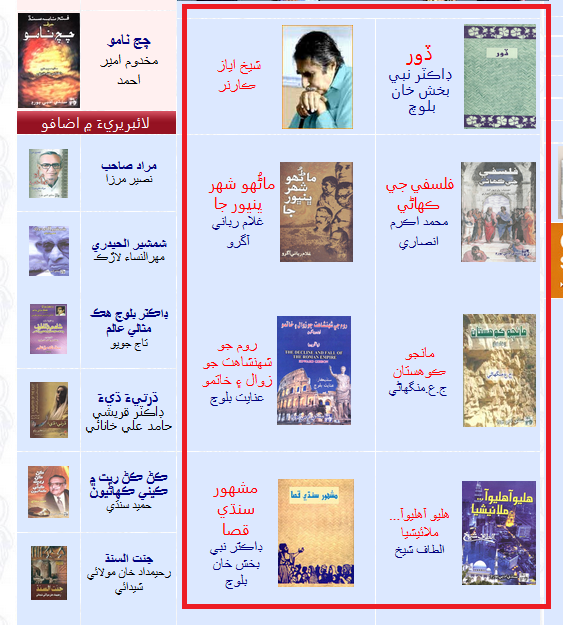 Web Section
Suggestions
Visitor number must be visible on every post
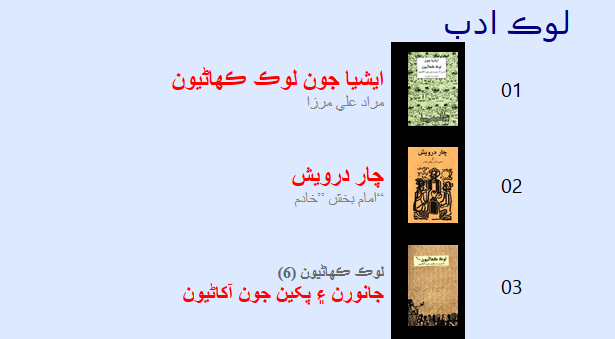 Web Section
Suggestions
Book title images are too small 
Text of the book / general when title of the book is clicked
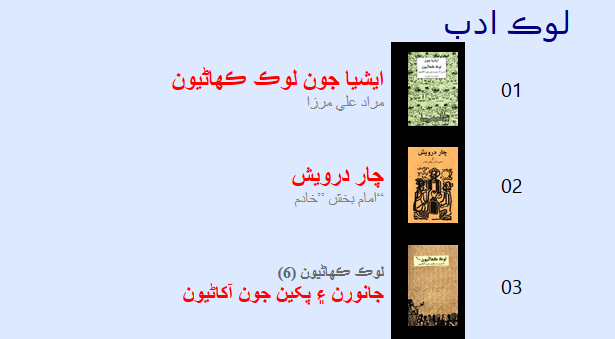 Web Section
Suggestions
When name of author is clicked, the list of his / her must appear
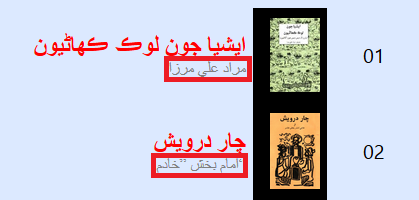 Web Section
Suggestions
The catalogue should be author wise, alphabetical, year wise
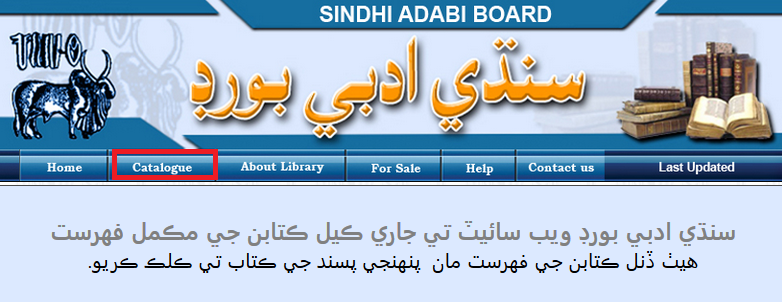